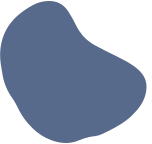 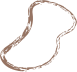 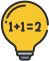 CHÀO MỪNG CÁC EM 
ĐẾN VỚI TIẾT HỌC 
HÔM NAY!
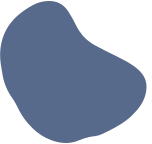 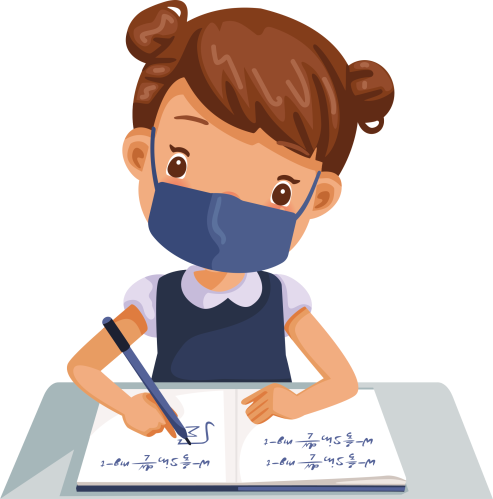 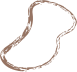 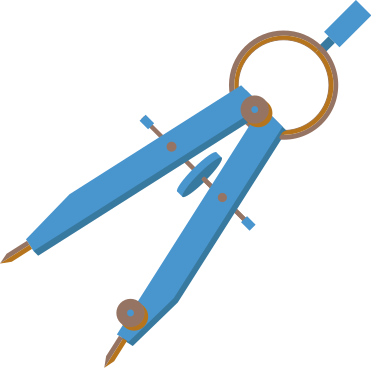 KHỞI ĐỘNG
Gieo một xúc xắc hai lần liên tiếp. 
Xét biến cố “Có ít nhất một lần xuất hiện mặt 6 chấm”.
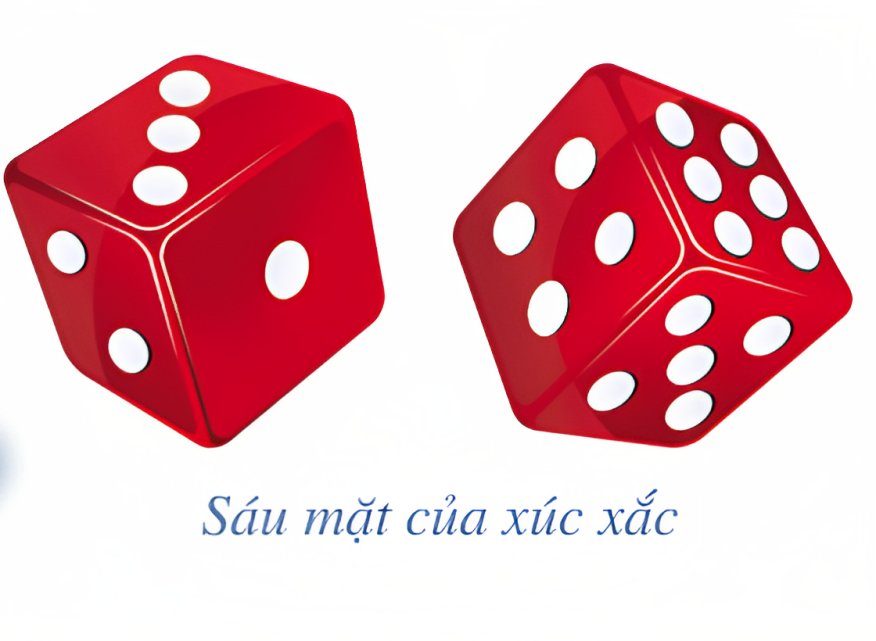 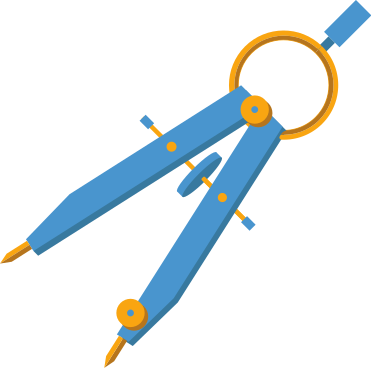 Làm thế nào để tính được xác suất của biến cố nói trên?
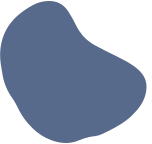 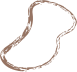 CHƯƠNG VI: MỘT SỐ YẾU TỐ THỐNG KÊ VÀ XÁC XUẤT
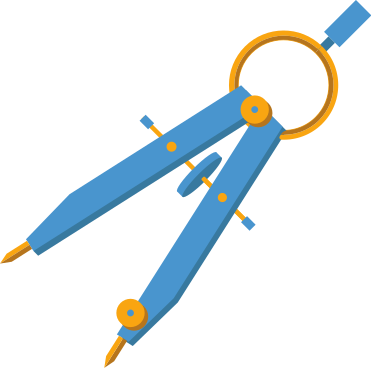 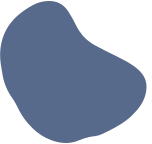 BÀI 5: XÁC SUẤT CỦA BIẾN CỐ
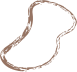 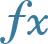 NỘI DUNG BÀI HỌC
01
MỘT SỐ KHÁI NIỆM VỀ XÁC SUẤT
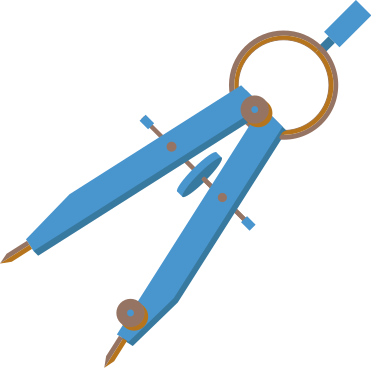 02
03
TÍNH CHẤT CỦA XÁC SUẤT
NGUYÊN LÍ XÁC SUẤT BÉ
01
MỘT SỐ KHÁI NIỆM VỀ XÁC SUẤT
1. Phép thử ngẫu nhiên và không gian mẫu
Em hãy quan sát những hình ảnh sau
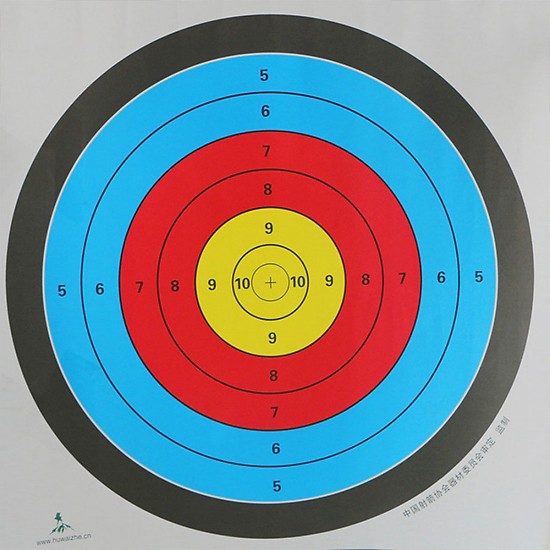 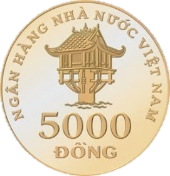 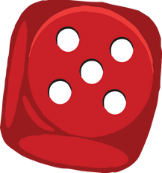 Những hình ảnh trên gợi nhớ đến những trò chơi nào? 
Có đoán trước được kết quả của các trò chơi trên không?
Đáp án: Tung đồng xu, phi tiêu, gieo con xúc xắc.
=> Không thể đoán trước được kết quả của trò chơi nhưng ta biết được tập hợp các kết quả có thể xảy ra.
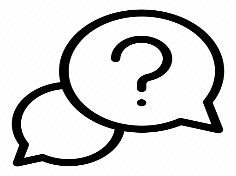 HĐ 1:
Một trong những khái niệm cơ bản của lí thuyết xác suất là phép thử. Chẳng hạn, tung đồng xu hay gieo xúc xắc,… là những ví dụ về phép thử. Hãy nêu một số ví dụ về phép thử.
Giải
Ví dụ về phép thử: Lấy viên bi ngẫu nhiên từ trong hộp, lấy bài ngẫu nhiên từ trong bộ bài,…
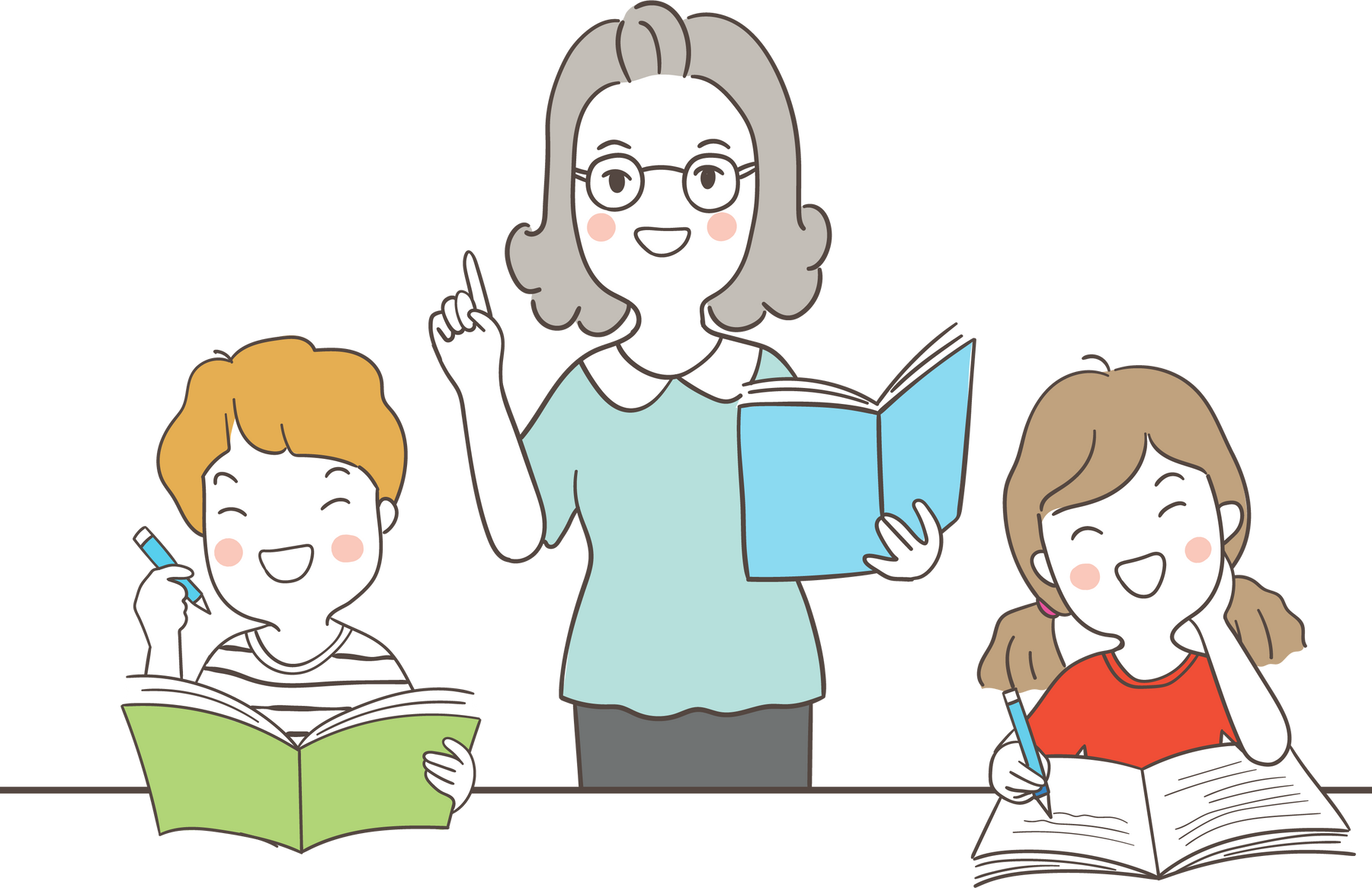 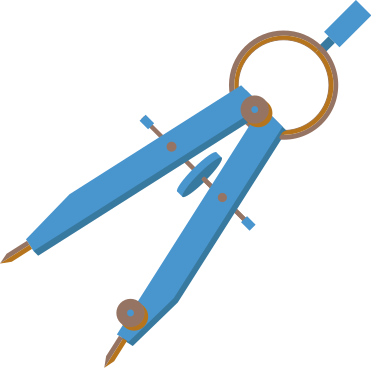 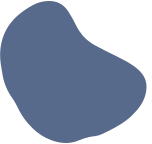 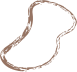 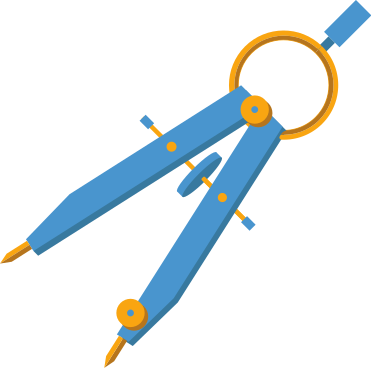 ĐỊNH NGHĨA
Có những phép thử mà ta không thể đoán trước được kết quả của nó, mặc dù đã biết tập hợp     tất cả các kết quả có thể có của phép thử đó. Những phép thử như thế gọi là phép thử ngẫu nhiên (gọi tắt là phép thử).
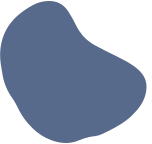 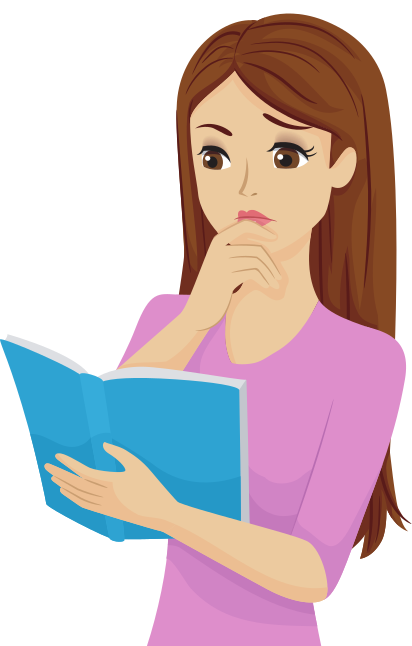 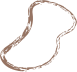 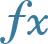 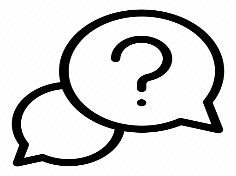 HĐ 2:
Xét phép thử “Gieo một xúc xắc một lần”, kết quả có thể xảy ra của phép thử là số chấm trên mặt xuất hiện của xúc xắc. Viết tập hợp Ω các kết quả có thể xảy ra của phép thử trên.
Giải
Nhận xét:
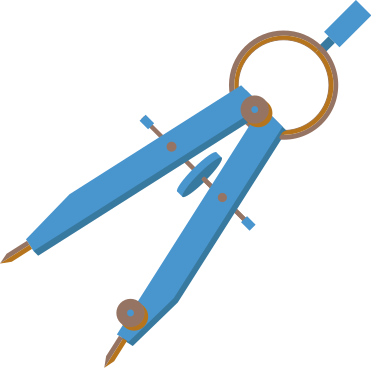 KẾT LUẬN
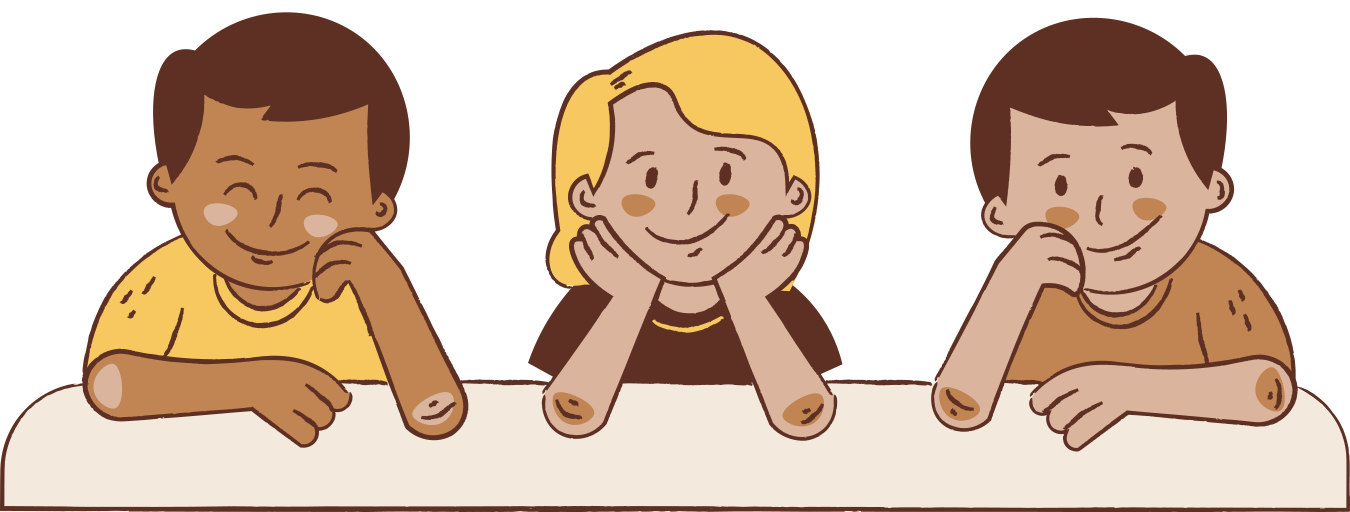 Ví dụ 1 (SGK – tr47)
Một hộp có 3 chiếc thẻ cùng loại, mỗi thẻ được ghi một trong các số 1, 2, 3; hai thẻ khác nhau thì ghi hai số khác nhau. Rút ngẫu nhiên một chiếc thẻ từ trong hộp, ghi lại số của thẻ được rút ra và bỏ lại thẻ đó vào hộp. Xét phép thử "Rút ngẫu nhiên liên tiếp hai chiếc thẻ trong hộp". Hãy cho biết không gian mẫu của phép thử đó.
Giải
Ví dụ 2 (SGK – tr47)
Một hộp có 1 quả bóng xanh, 1 quả bóng đỏ, 1 quả bóng vàng; các quả bóng có kích thước và khối lượng giống nhau. Lấy ngẫu nhiên một quả bóng từ trong hộp, ghi lại màu của quả bóng được lấy ra và bỏ lại quả bóng đó vào hộp. Xét phép thử 'Lấy ngẫu nhiên liên tiếp hai quả bóng trong hộp". Hãy cho biết không gian mẫu của phép thử đó.
Giải
2. Biến cố
a. Định nghĩa
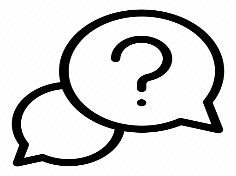 HĐ 3:
Xét phép thử T: “Tung một đồng xu hai lần liên tiếp”.
Không gian mẫu của phép thử là tập hợp Ω = {SS; SN; NS; NN}.
a) Sự kiện “Kết quả của hai lần tung là giống nhau” tương ứng với tập con A nào của tập hợp Ω?
b) Phát biểu tập con B = {SN; NS} của không gian mẫu Ω dưới dạng mệnh đề nêu sự kiện.
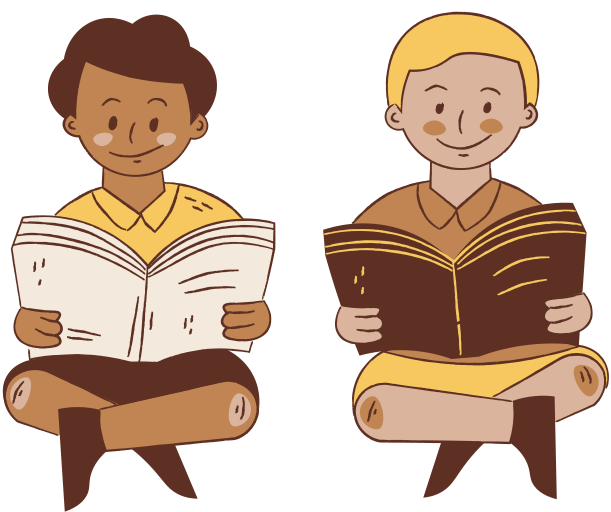 Giải
a) Sự kiện “Kết quả của hai lần tung là giống nhau” tương ứng với tập con A = {SS; NN}.
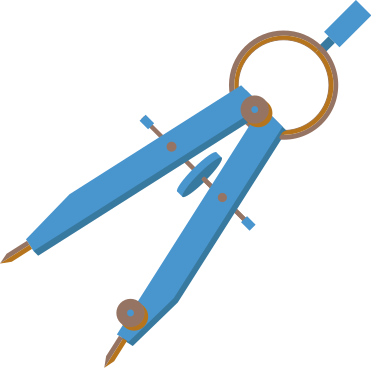 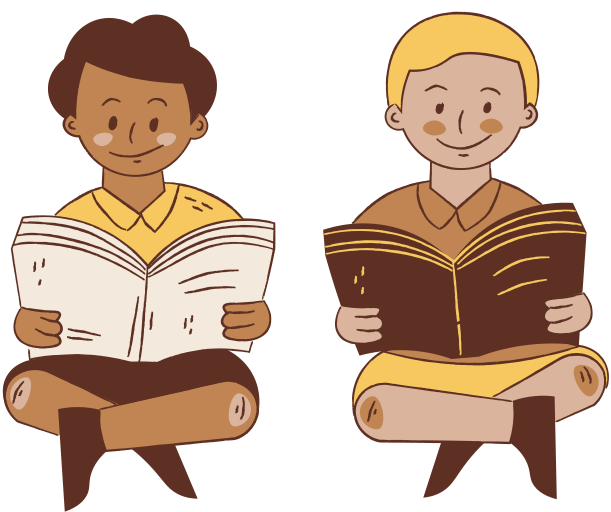 NHẬN XÉT
Mỗi sự kiện liên quan đến phép thử T tương ứng với một (và chỉ một) tập con A của không gian mẫu Ω.
Ngược lại, mỗi tập con A của không gian mẫu Ω có thể phát biểu dưới dạng mệnh đề nêu sự kiện liên quan đến phép thử T.
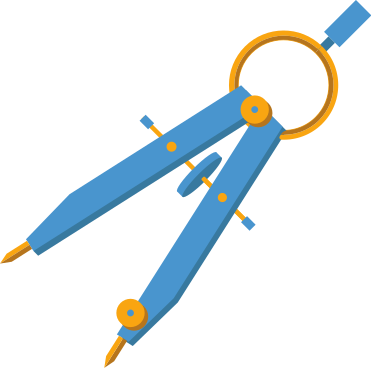 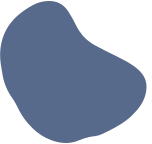 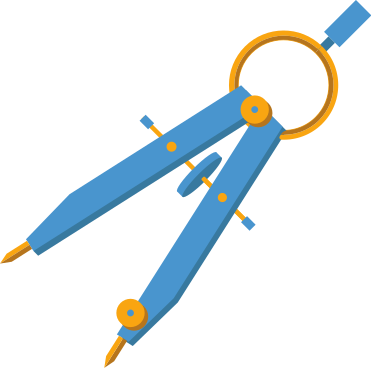 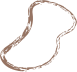 KẾT LUẬN
Biến cố ngẫu nhiên (gọi tắt là biến cố) là một tập con của không gian mẫu.
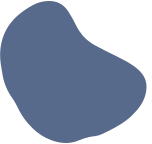 Chú ý: Vì sự kiện chỉ ra tính chất đặc trưng cho các phần tử của một biến cố nên ta cũng gọi sự kiện là biến cố. Chẳng hạn: Sự kiện: “Kết quả của hai lần tung là giống nhau” trong phép thử “Tung một đồng xu hai lần liên tiếp” là một biến cố.
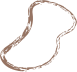 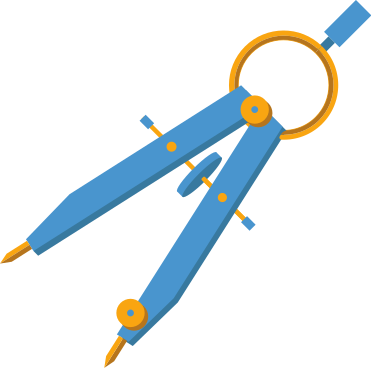 Ví dụ 3 (SGK – tr48)
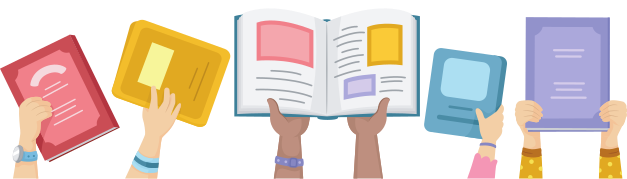 Giải
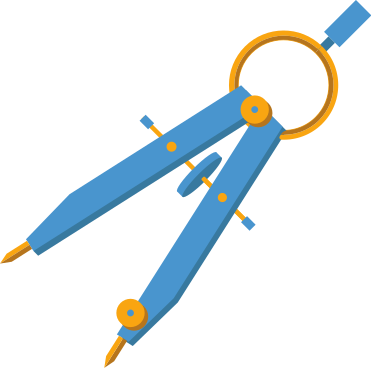 LUYỆN TẬP 1
Xét phép thử “Gieo một xúc xắc hai lần liên tiếp”.
a) Sự kiện “Số chấm trong lần gieo thứ hai là 6” tương ứng với biến cố nào của phép thử trên?
b) Phát biểu biến cố E = {(5; 6); (6; 5); (6; 6)} của không gian mẫu (trong phép thử trên) dưới dạng mệnh đề nêu sự kiện.
Giải
a) Sự kiện “Số chấm trong lần gieo thứ hai là 6” tương ứng với biến cố:
A = {(1; 6); (2; 6); (3; 6); (4; 6); (5; 6); (6; 6)}
LUYỆN TẬP 1
Xét phép thử “Gieo một xúc xắc hai lần liên tiếp”.
a) Sự kiện “Số chấm trong lần gieo thứ hai là 6” tương ứng với biến cố nào của phép thử trên?
b) Phát biểu biến cố E = {(5; 6); (6; 5); (6; 6)} của không gian mẫu (trong phép thử trên) dưới dạng mệnh đề nêu sự kiện.
Giải
b) Biến cố E của không gian mẫu (trong phép thử trên) được phát biểu dưới dạng mệnh đề nêu sự kiện là: “Tổng số chấm xuất hiện trong hai lần gieo không bé hơn 11”
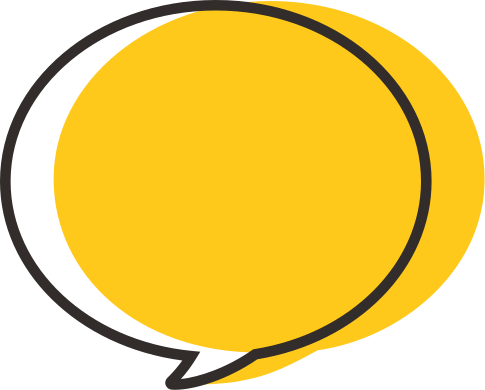 2. Biến cố
THẢO LUẬN NHÓM
b. Biến cố không. Biến cố chắc chắn
Câu hỏi:
Gieo một con xúc xắc một lần và quan sát số chấm xuất hiện. Xét các sự xuất hiện sau và viết các tập hợp tương ứng mỗi sự kiện: 
a) Số chấm xuất hiện là 7.
b) Số chấm xuất hiện không lớn hơn 6
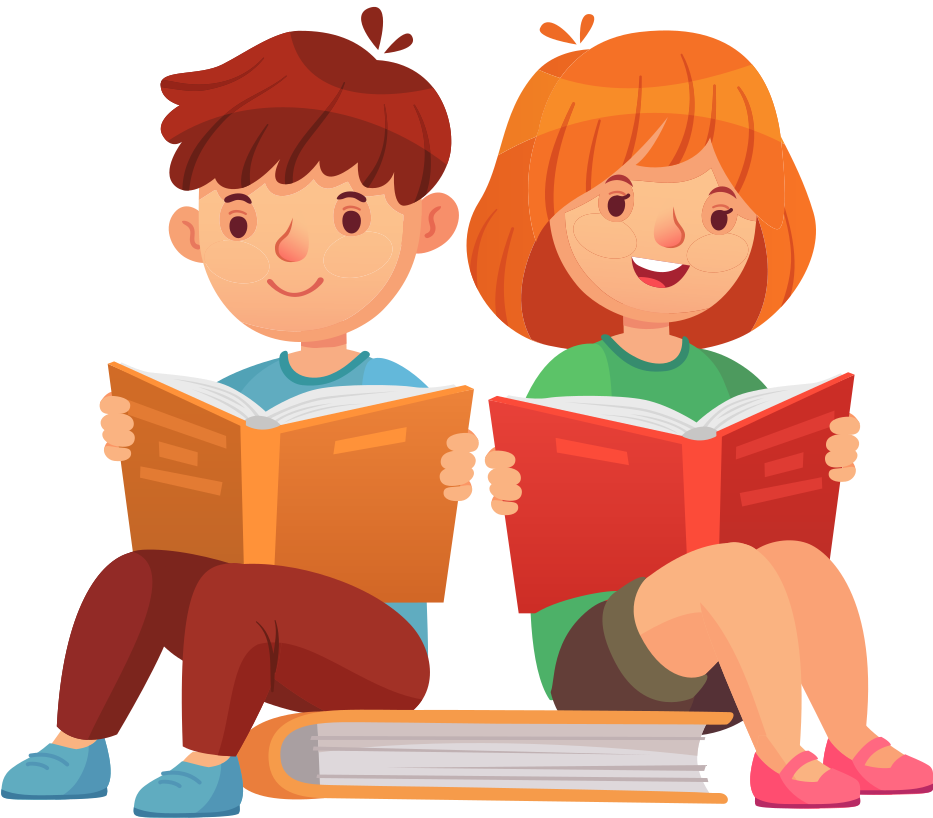 Giải
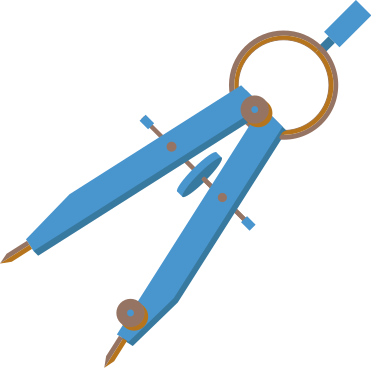 KẾT LUẬN
2. Biến cố
c. Biến cố đối
!
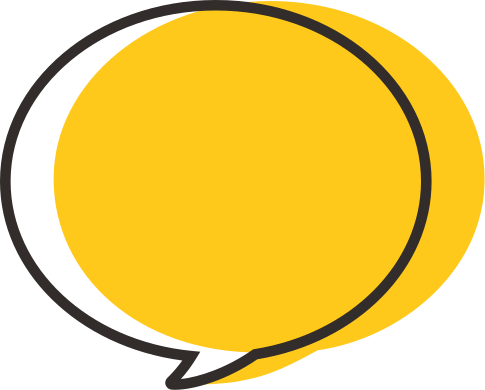 3. Xác suất của biến cố
THẢO LUẬN NHÓM
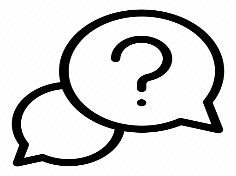 HĐ 4:
Xét phép thử “Tung một đồng xu hai lần liên tiếp”. Tính xác suất của biến cố A: “Mặt xuất hiện của đồng xu ở cả hai lần tung là giống nhau”.
Giải
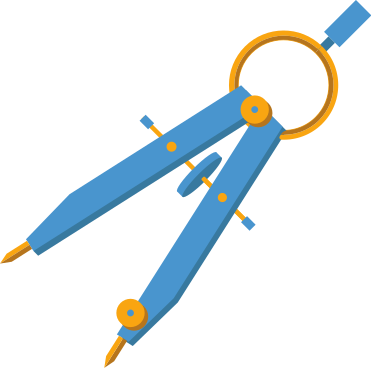 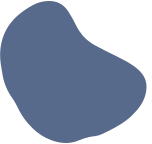 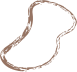 KẾT LUẬN
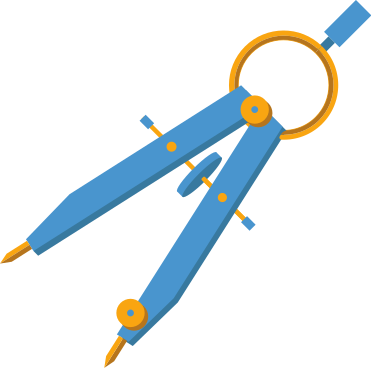 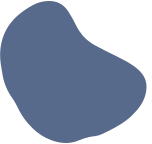 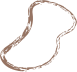 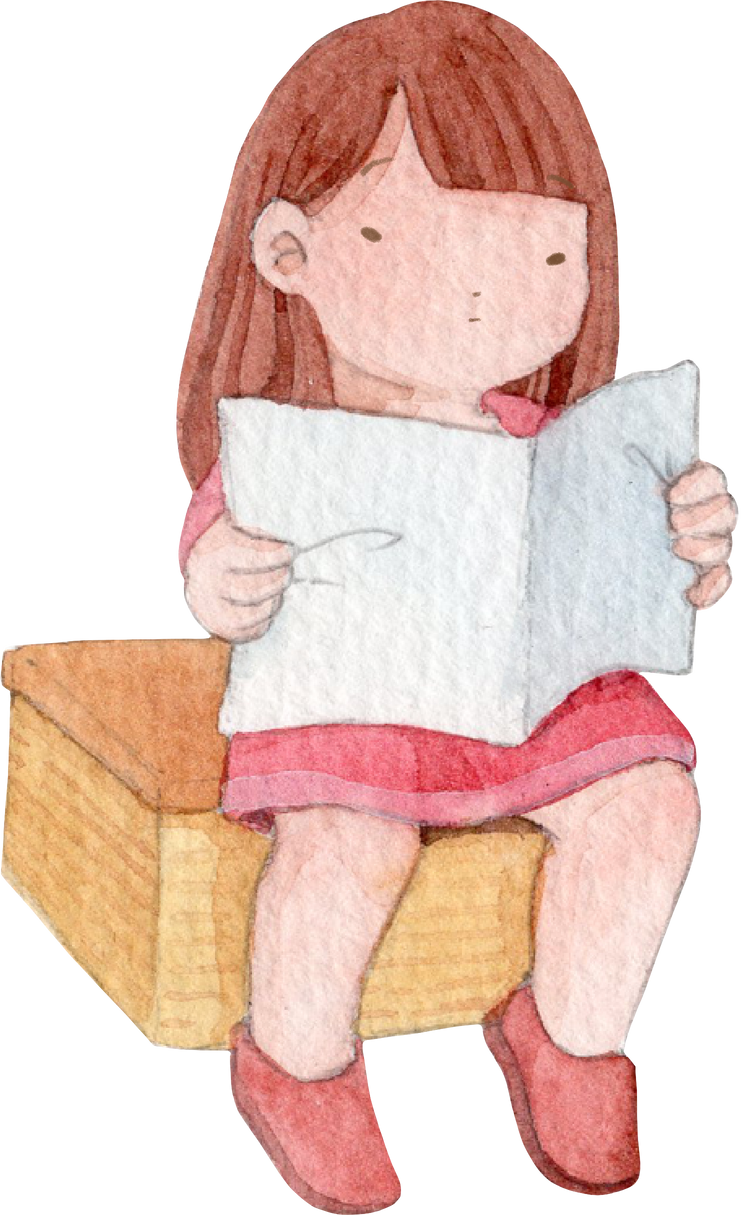 Ví dụ 4 (SGK – tr49)
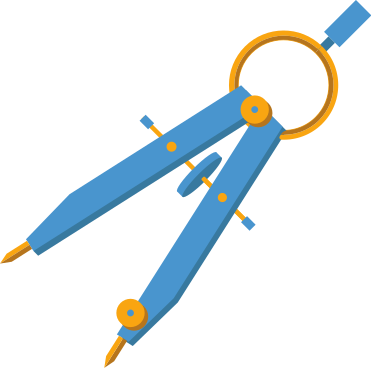 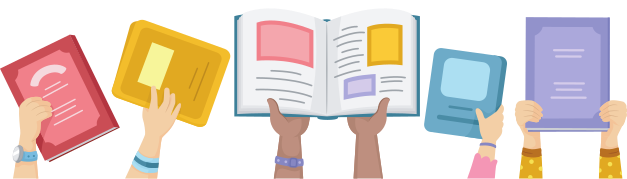 Giải
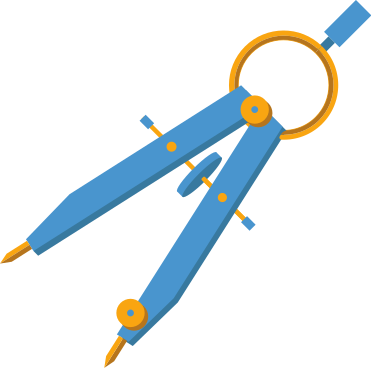 Ví dụ 5 (SGK – tr49,50)
Từ một hộp chứa 5 quả cầu trắng và 5 quả cầu đỏ; các quả cầu có kích thước và khối lượng giống nhau. Lấy ngẫu nhiên đồng thời hai quả cầu. Tính xác suất lấy được hai quả cầu khác màu.
Giải
Giải
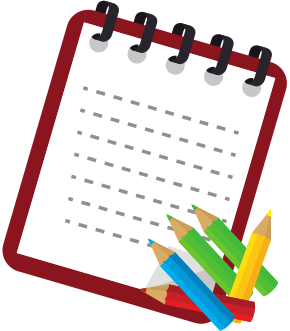 Ví dụ 6 (SGK – tr50)
Giải:
a) Sơ đồ hình cây biểu thị các khả năng của một món quà mà khách hàng đầu tiên có thể nhận được từ phiếu tặng quà:
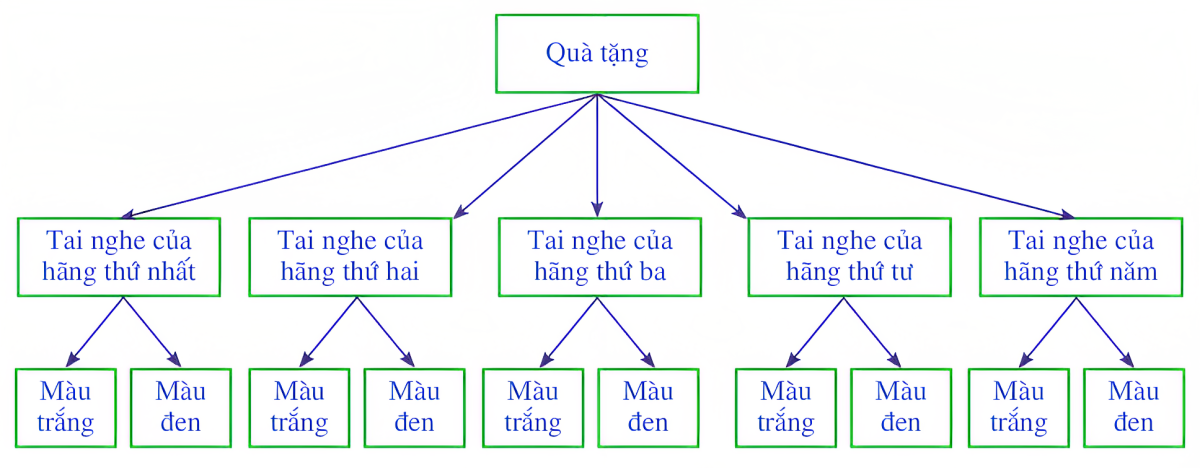 Giải:
LUYỆN TẬP 2
Có 5 bông hoa màu trẳng, 5 bông hoa màu vàng và 6 bông hoa màu đỏ. Người ta chọn ra 4 bông hoa từ các bông hoa trên.
Tính xác suất của biến cố "Bốn bông hoa chọn ra có cả ba màu".
Giải
Giải
02
TÍNH CHẤT CỦA XÁC SUẤT
Thảo luận nhóm đôi trả lời câu hỏi sau
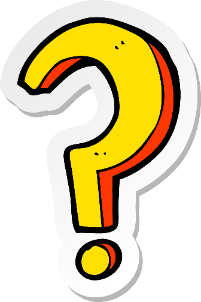 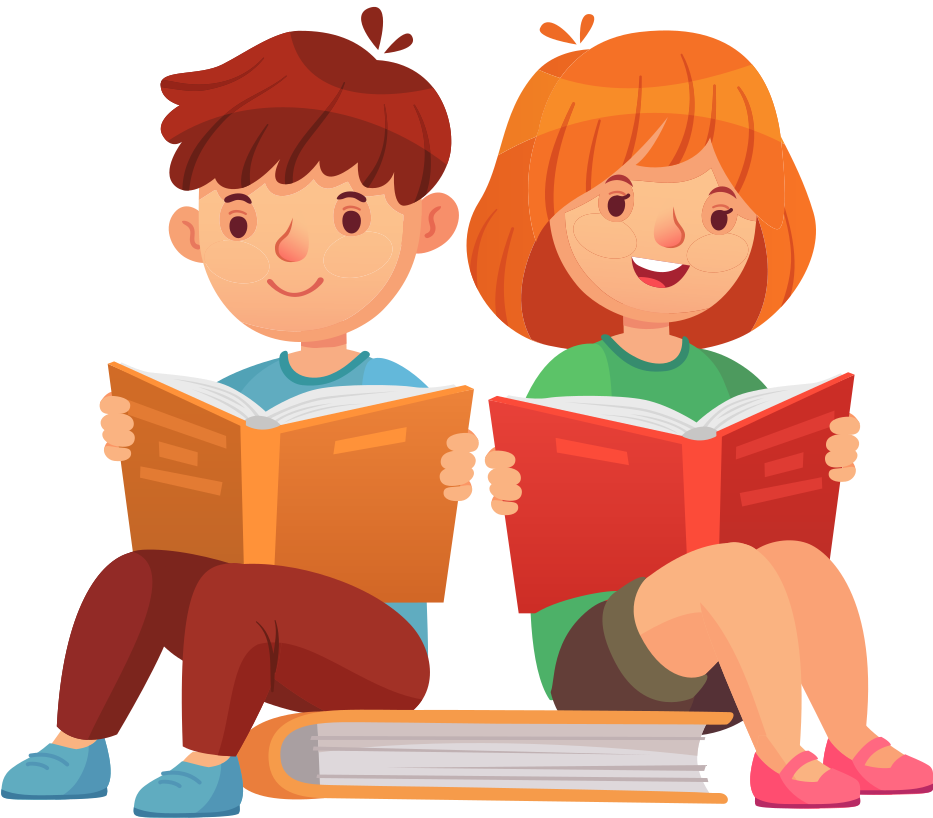 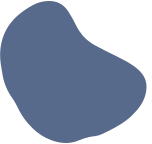 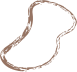 KẾT LUẬN
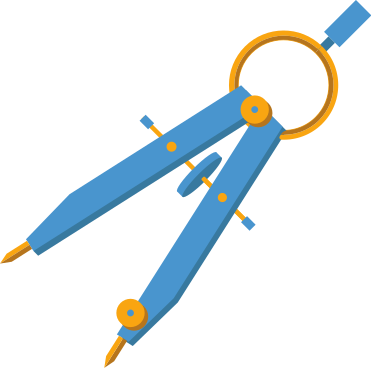 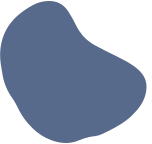 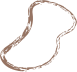 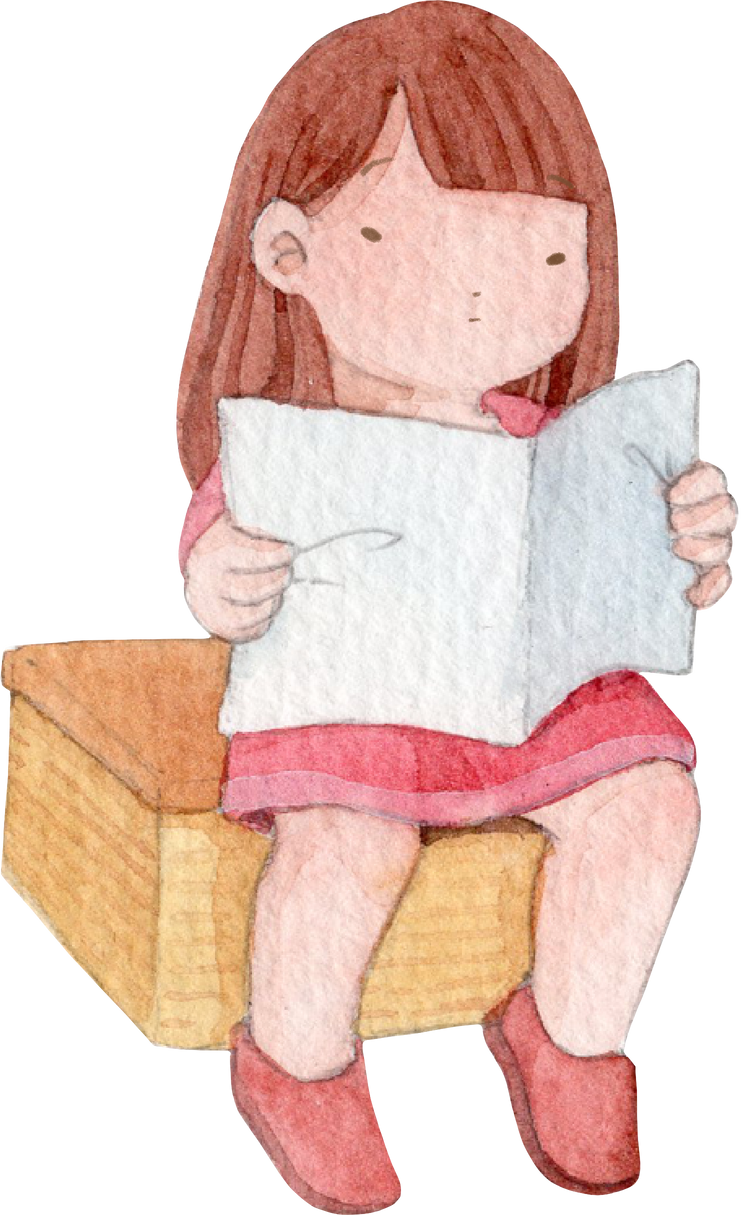 CHỨNG MINH
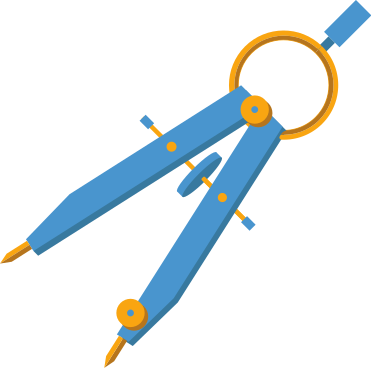 Ví dụ 7 (SGK – tr50)
Một hộp có 10 quả bóng trắng và 10 quả bóng đỏ; các quả bóng có kích thước và khối lượng giống nhau. Lấy ngẫu nhiên đồng thời 9 quả bóng trong hộp. Tính xác suất để trong 9 quả bóng được lấy ra có ít nhất một quả bóng màu đỏ.
Giải
Mỗi lần lấy ra đồng thời 9 quả bóng cho ta một tổ hợp chập 9 của 20 phần tử.
Giải
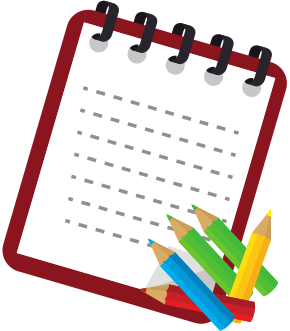 LUYỆN TẬP 3
Có 15 bông hoa màu trắng và 15 bông hoa màu vàng. Người ta chọn ra đồng thời 10 bông hoa. Tính xác suất của biến cố “Trong 10 bông hoa được chọn ra có ít nhất một bông màu trắng”.
Giải
LUYỆN TẬP 3
Giải
Vậy xác suất của biến cố A là:
03
NGUYÊN LÍ 
XÁC SUẤT BÉ
Thảo luận nhóm đôi trả lời câu hỏi sau
Xác suất để máy bay rơi là bao nhiêu? Biến cố máy bay rơi có thể xảy ra?
Xác suất như thế nào được coi là bé?
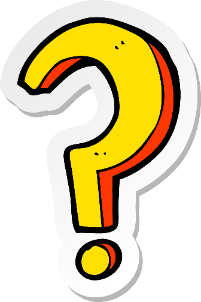 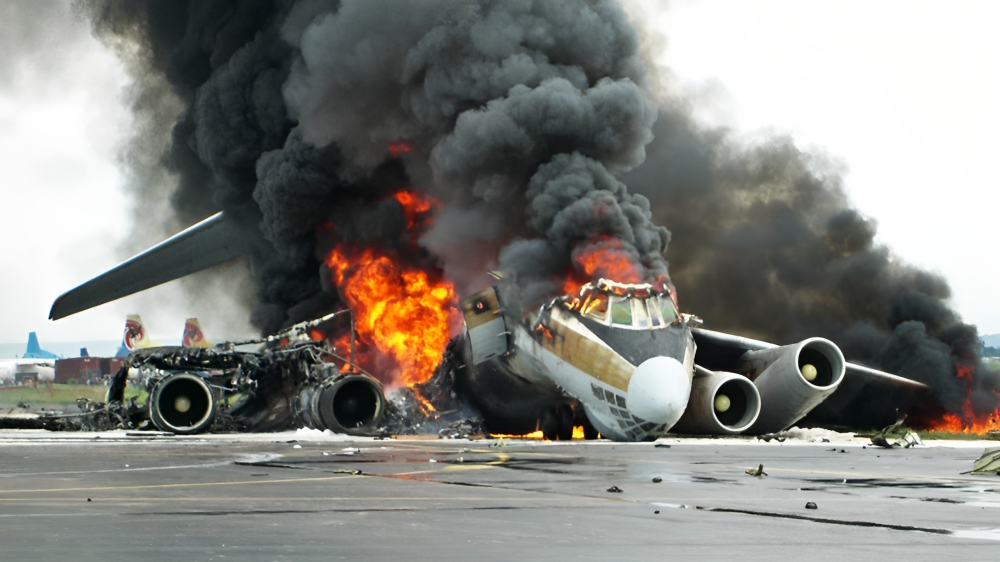 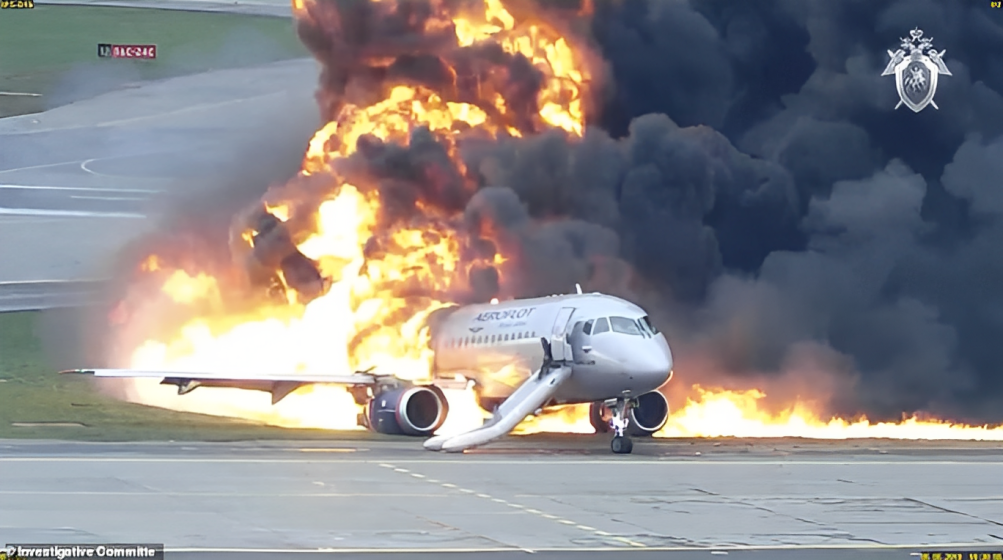 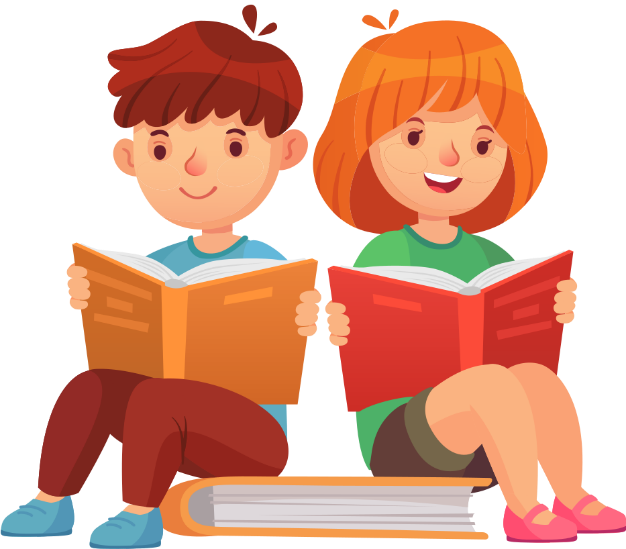 Trả lời:
Qua thực nghiệm và quan sát thực tế, người ta thấy rằng các biến cố xác suất bé sẽ gần như không xảy ra trong phép thử. 
Chẳng hạn, mỗi chuyến bay đều có một xác suất rất bé bị xảy ra tai nạn. Nhưng trên thực tế, tai nạn của một chuyến bay sẽ không xảy ra.
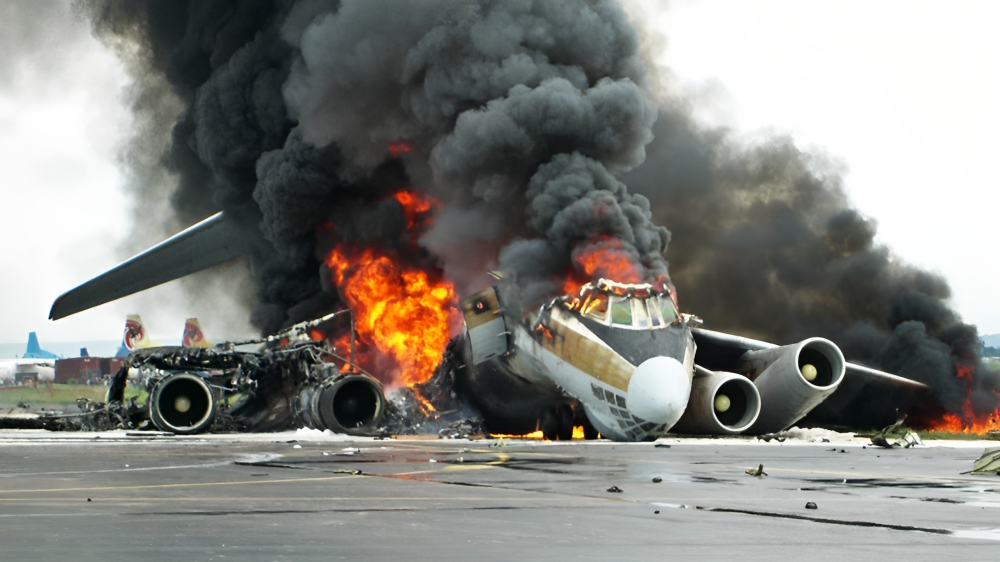 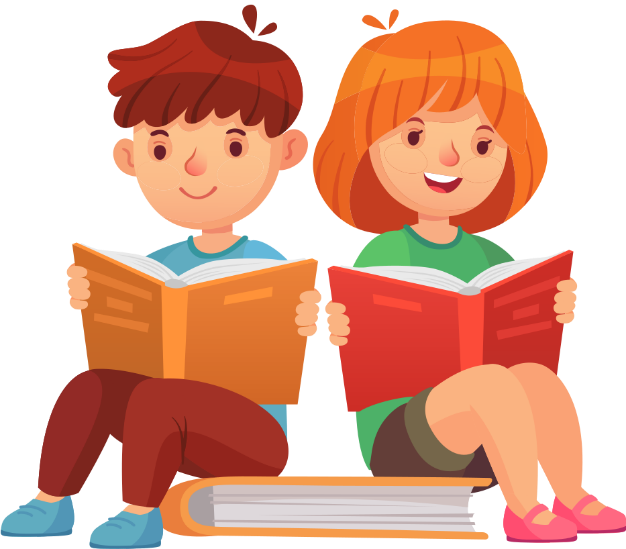 KẾT LUẬN
Nguyên lí xác suất bé: Nếu một biến cố ngẫu nhiên có xác suất rất bé thì thực tế có thể cho rằng trong một phép thử biến cố đó sẽ không xảy ra.
LUYỆN TẬP
Bài 1
Một hộp có 5 chiếc thẻ cùng loại, mỗi thẻ được ghi một trong các số 1, 2, 3, 4, 5; hai thẻ khác nhau thì ghi hai số khác nhau. Rút ngẫu nhiên đồng thời 2 chiếc thẻ từ trong hộp.
a) Gọi Ω là không gian mẫu trong trò chơi trên. Tính số phần tử của tập hợp Ω.
b) Tính xác suất của biến cố “Tích các số trên hai thẻ là số lẻ”.
Giải
Giải
Bài 2
Một hộp có 4 tấm bìa cùng loại, mỗi tấm bìa được ghi một trong các số 1, 2, 3, 4; hai tấm bìa khác nhau thì ghi hai số khác nhau. Rút ngẫu nhiên đồng thời 3 tấm bìa từ trong hộp.
a) Tính số phần tử của không gian mẫu.
b) Xác định các biến cố sau:
A: “Tổng các số trên ba tấm bìa bằng 9”;
B: “Các số trên ba tấm bìa là ba số tự nhiên liên tiếp”.
c) Tính P(A), P(B).
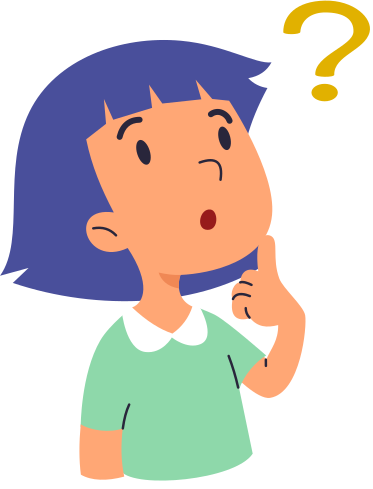 Giải
BÀI TẬP TRẮC NGHIỆM
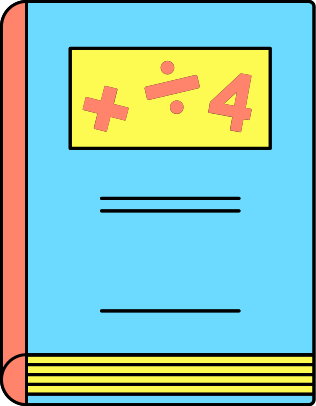 Câu 1. Xét phép thử “Gieo một xúc xắc hai lần liên tiếp”. Biến cố nào dưới đây là biến cố không?
A. Tổng số chấm ở hai lần gieo nhỏ hơn hoặc bằng 1.
B. Cả hai lần gieo đều xuất hiện số chấm lẻ.
C. Số chấm xuất hiện ở hai lần gieo đều chia hết cho 5.
D. Số chấm ở lần gieo thứ nhất nhỏ hơn số chấm ở lần gieo thứ hai.
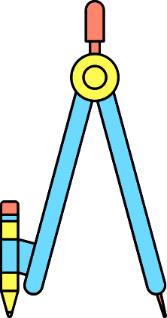 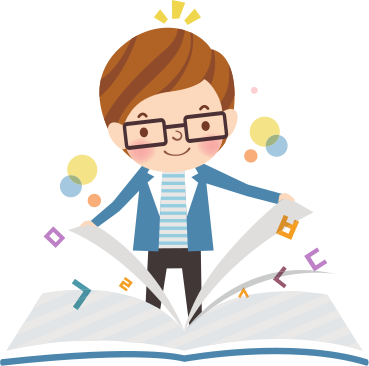 BÀI TẬP TRẮC NGHIỆM
Câu 2. Xét phép thử “Tung một đồng xu hai lần liên tiếp”. 
Biến cố nào dưới đây là biến cố chắc chắn?
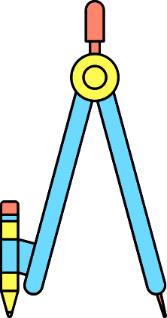 A. Mặt sấp chỉ xuất hiện 1 lần.
B. Lần thứ hai xuất hiện mặt ngửa.
C. Lần thứ nhất xuất hiện mặt sấp hoặc mặt ngửa.
D. Cả hai lần tung đều xuất hiện mặt sấp.
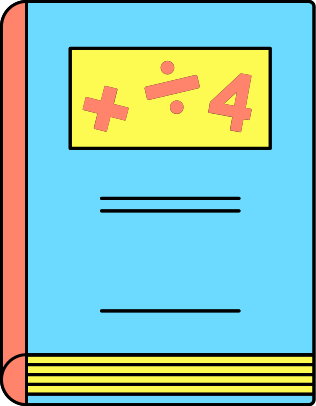 BÀI TẬP TRẮC NGHIỆM
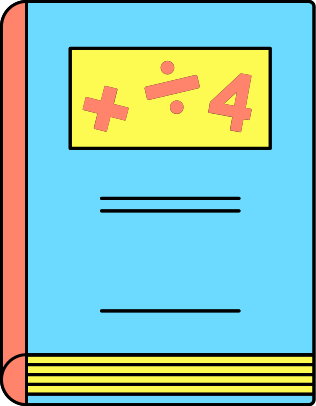 Câu 3. Cho tập hợp A gồm 2 022 số nguyên dương liên tiếp 1, 2, 3, …, 2 022. Chọn ngẫu nhiên 2 số thuộc tập hợp A. Xác suất của biến cố “Tích 2 số được chọn là số chẵn” là:
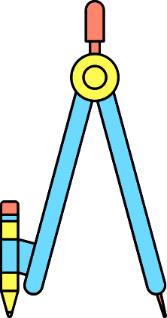 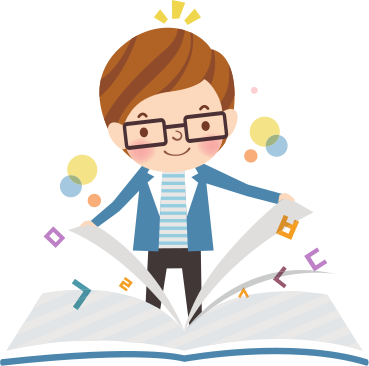 BÀI TẬP TRẮC NGHIỆM
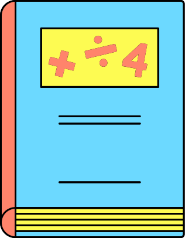 Câu 4. Ngân hàng đề thi của một môn khoa học xã hội gồm 200 câu hỏi. Người ta chọn trong ngân hàng đề thi 5 câu hỏi để làm thành một đề thi, hai đề thi được gọi là giống nhau nếu có cùng tập hợp 5 câu hỏi. Một học sinh chắc chắn trả lời đúng 120 câu hỏi trong ngân hàng đề thi đó. Xác suất để học sinh đó rút ngẫu nhiên được một đề thi mà có đúng 3 câu hỏi chắc chắn trả lời đúng là:
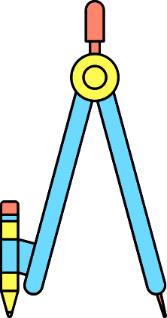 BÀI TẬP TRẮC NGHIỆM
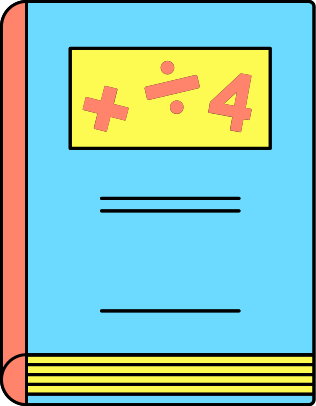 Câu 5. Từ một hộp chứa 3 quả cầu trắng, 4 quả cầu đỏ, 5 quả cầu vàng, các quả cầu có kích thước và khối lượng giống nhau, lấy ngẫu nhiên đồng thời 3 quả cầu. Tính xác suất lấy được 3 quả cầu có màu đôi một khác nhau.
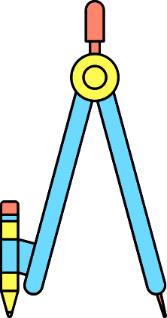 VẬN DỤNG
Bài 3
Hai bạn nữ Hoa, Thảo và hai bạn nam Dũng, Huy được xếp ngồi ngẫu nhiên vào bốn ghế đặt theo hàng dọc. Tính xác suất của mỗi biến cố:
a) “Bạn Thảo ngồi ghế đầu tiên”;
b) “Bạn Thảo ngồi ghế đầu tiên và bạn Huy ngồi ghế cuối cùng”.
Giải
Bài 3
Hai bạn nữ Hoa, Thảo và hai bạn nam Dũng, Huy được xếp ngồi ngẫu nhiên vào bốn ghế đặt theo hàng dọc. Tính xác suất của mỗi biến cố:
a) “Bạn Thảo ngồi ghế đầu tiên”;
b) “Bạn Thảo ngồi ghế đầu tiên và bạn Huy ngồi ghế cuối cùng”.
Giải
b) Các kết quả thuận lợi cho biến cố “Bạn Thảo ngồi ghế đầu tiên và bạn Huy ngồi ghế cuối cùng” là: 1.2!.1 = 2
Vậy xác suất của biến cố là:
Bài 4
Có 10 bông hoa màu trắng, 10 bông hoa màu vàng và 10 bông hoa màu đỏ. Người ta chọn ra 4 bông hoa từ các bông hoa trên. Tính xác suất của biến cố “Bốn bông hoa chọn ra có cả ba màu”.
Giải
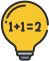 HƯỚNG DẪN VỀ NHÀ
Ghi nhớ kiến thức trong bài. 
Hoàn thành các bài tập trong SBT.
Chuẩn bị bài mới “Bài tập cuối chương VI”.
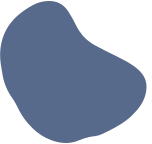 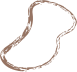 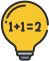 HẸN GẶP LẠI CÁC EM Ở TIẾT HỌC SAU!
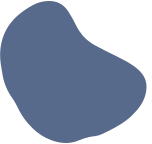 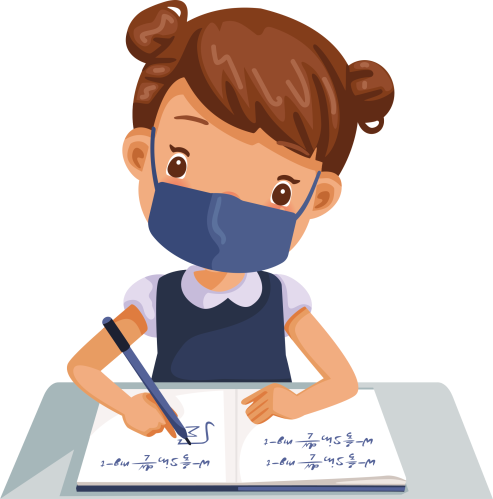 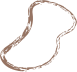 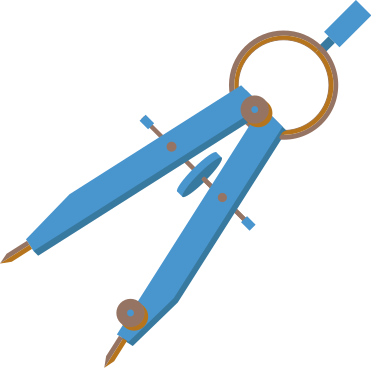